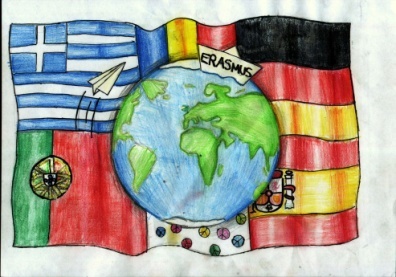 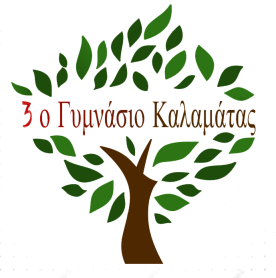 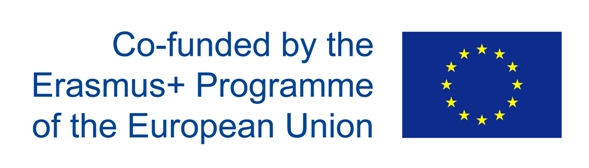 1
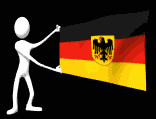 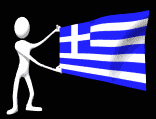 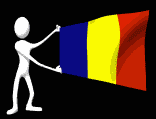 EBI Francisco Ferreira Drummond, Terceira Portugal
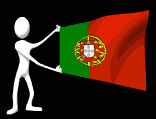 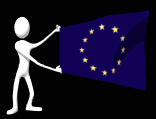 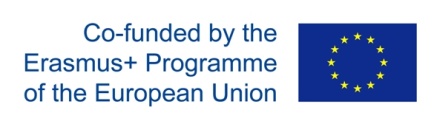 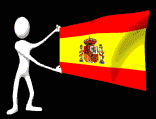 "This presentation has been prepared exclusively for educational purposes under the Creative Commons Attribution (Attribution, Share Alike) . No infringement is intended. It is the outcome of a student project, and does not necessarily represent the views of the 3 Gymnasio of Kalamata or any other individuals referenced or acknowledged within the presentation.
2
3
Migration in Europe.

Mostly illegal

 Through the vast shorelines of Spain, Italy and Greece
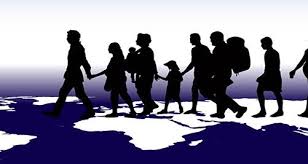 4
In numbers.
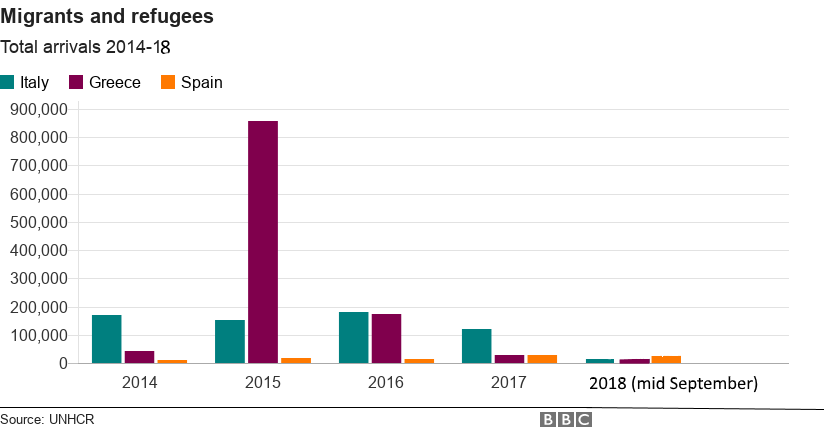 5
What is Asylum and how is it granted?
Asylum is protection or safety, especially that given by a government to people who have been forced to leave their own countries for their safety or because of war
Law (L) 4375/2016 in April 2016

http://www.refworld.org/docid/573ad4cb4.html
6
Syria, Iraq, Afghanistan, Nigeria and Pakistan. Eritrea, Somalia, Bangladesh, Iran  and a number of Sub-Saharan countries 
.
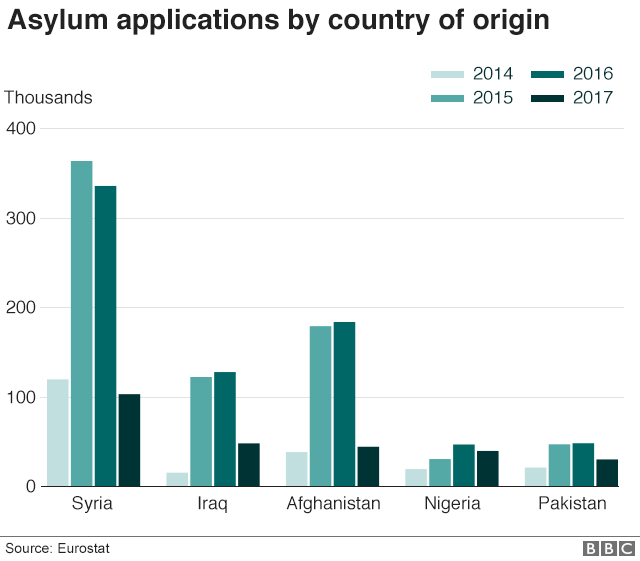 Asylum seekers
Syria
Iran
Pakistan
Afghanistan
32.983 women
69.201 men
32.272 minors
0,5% people
over 65 years old
486 girls
3.915 boys
374 minors international protection 
(others)
42.9% young people(18-24)
Unaccompanied minors: 4.401 people
8
9
10
Tthe flow of asylum seekers towards EU countries  during the last years.
http://www.europarl.europa.eu/external/html/welcomingeurope/default_en.htm
11
The legislative procedure
Law 4375/2016  -General Secretariat for Reception, transposition of Directive 2013/32/EU of the European Parliament.
http://www.refworld.org/docid/573ad4cb4.html
Regular procedure
Border procedure
Fast track border procedure
Accelerated procedure
Dublin procedure
12
Authorization procedure for Asylum
Reception and identification services 
Asylum service 
Refugee authority
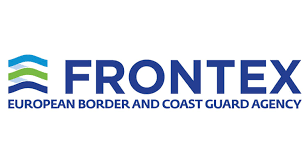 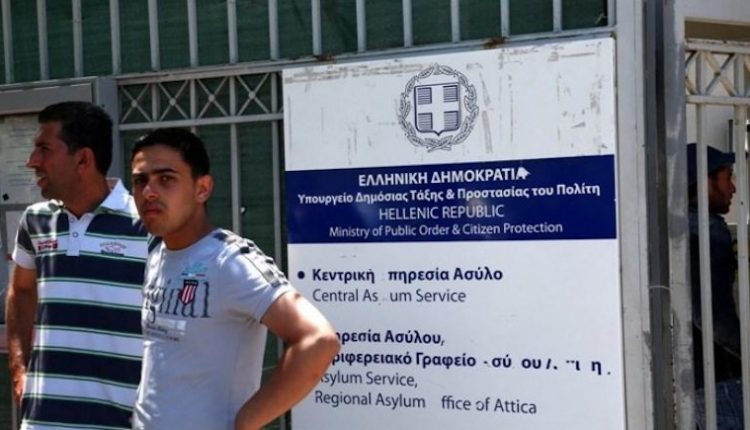 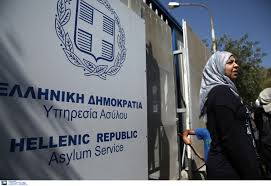 13
14
The actual procedure - Evros   and the Eastern Aegean Islands
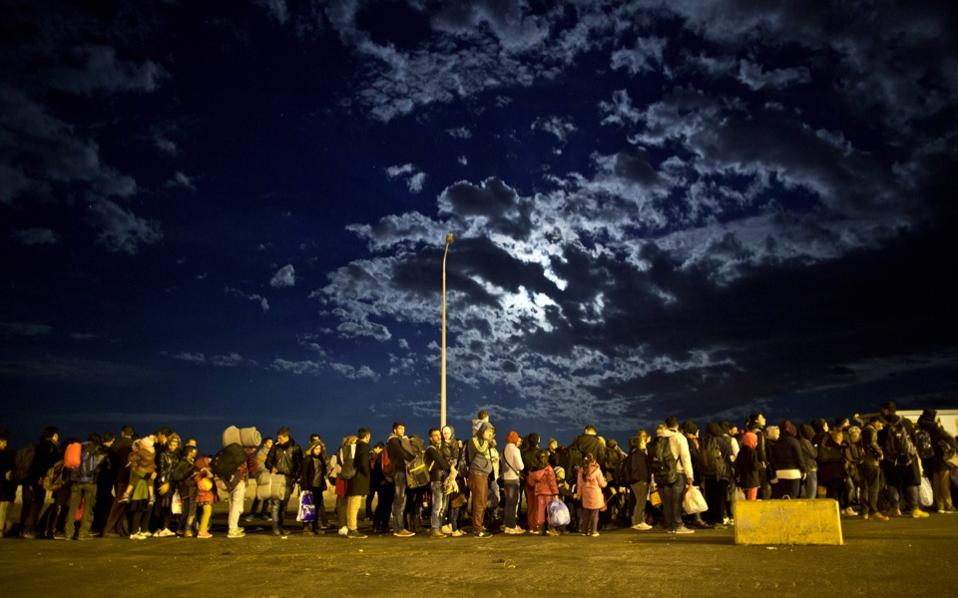 15
Phase 1:
 Identification
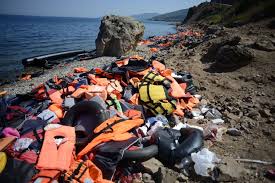 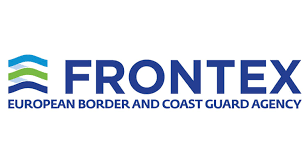 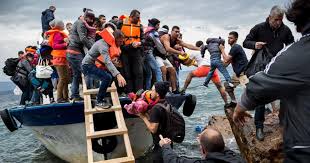 16
The officials working under this agency have obligations when dealing with persons who may wish to apply for international protection.
Among the main directives are
 Anyone has the right to seek asylum 
Look for indications and be open-minded 
 Anyone can be a refugee 
 Pay attention to vulnerabilities
17
Be respectful, don’t judge and do not discriminate 

Applicants must not be penalized on account of their illegal entry or presence 

Pay attention to your body language and the way you communicate
18
Once they have been identified, those coming into the country are registered by the Hellenic Asylum services
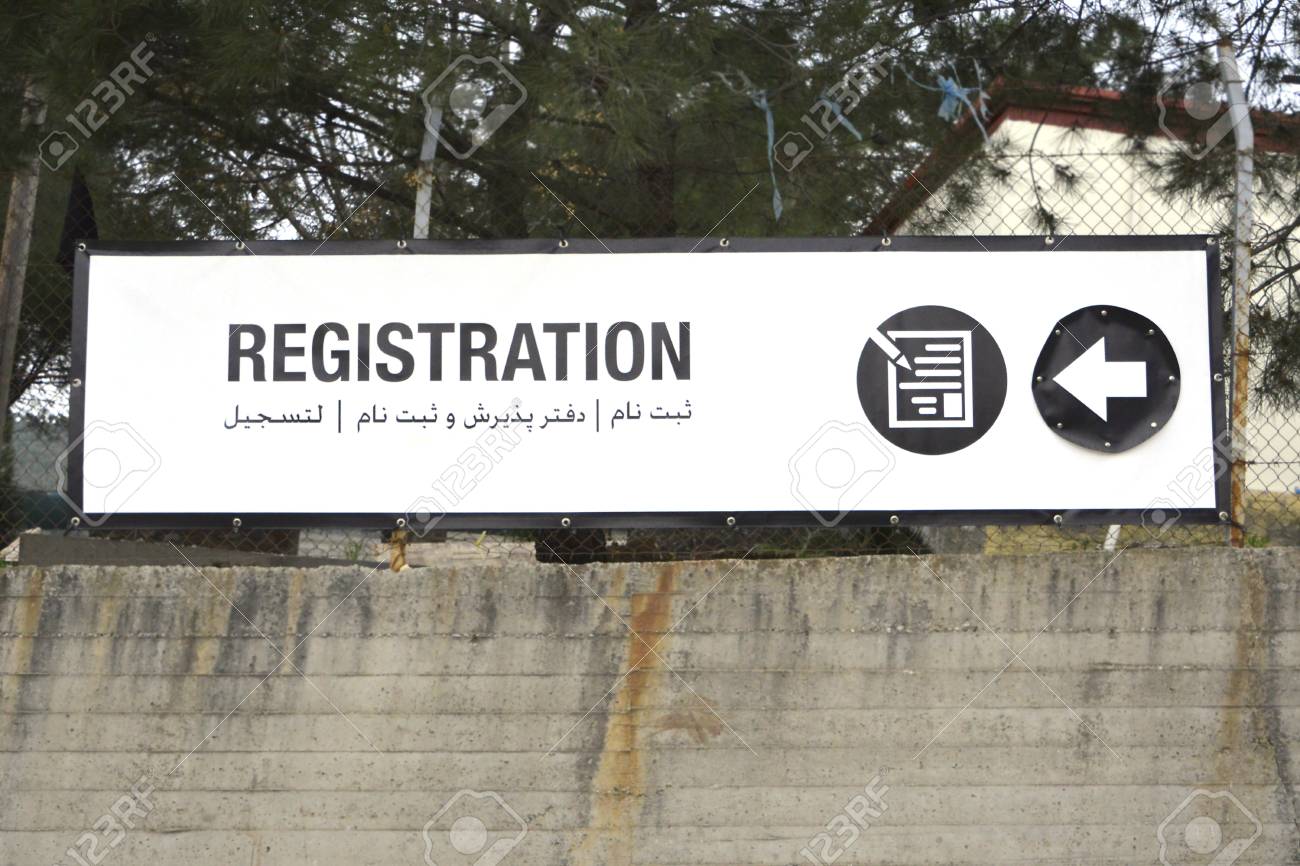 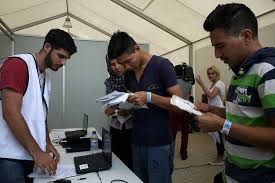 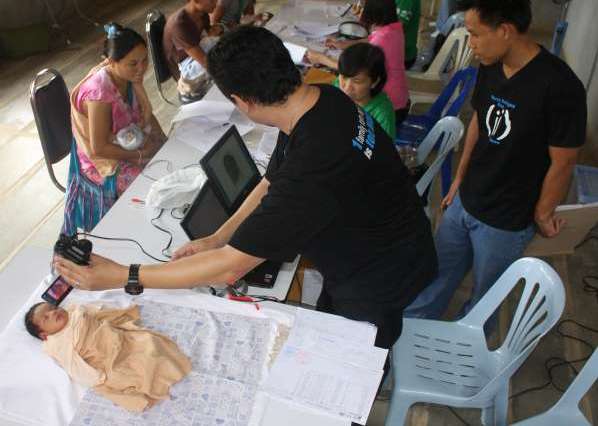 19
Directives given are:
Provide information about the possibility to apply for asylum
Recognize the intention to apply for international protection
If a person has expressed, in any way, a wish to apply for international protection, he/she becomes an applicant with all rights attached
Inform the applicant where and how the application may be  filed
20
During the third stage they are interviewed by the Hellenic Asylum services. A translator is available if needed. The process then follows the legal procedure to see if they can be granted  temporary asylum
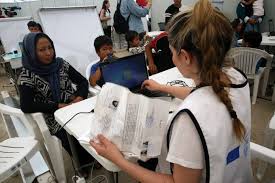 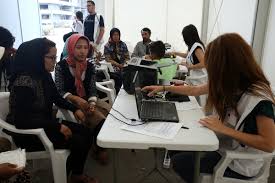 21
actual application for asylum
22
International protection Applicant card
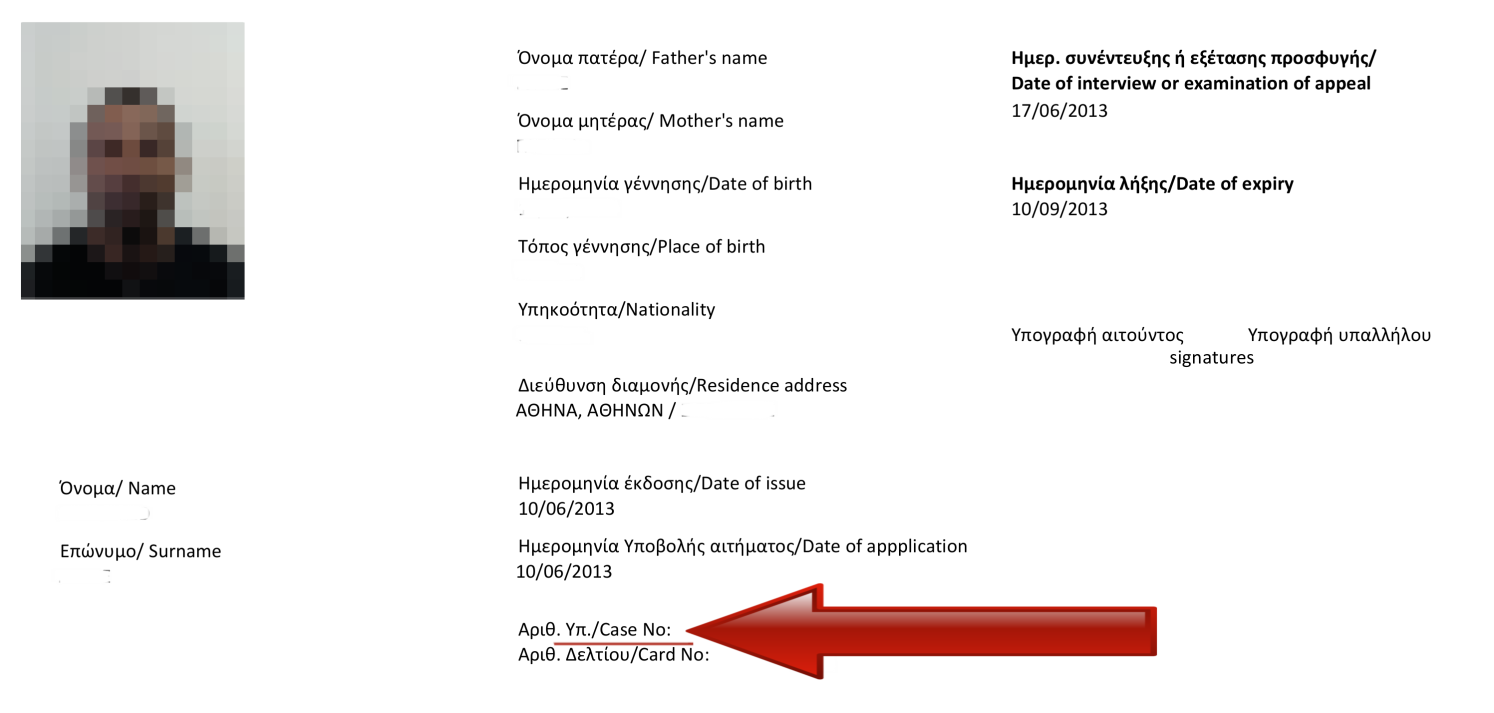 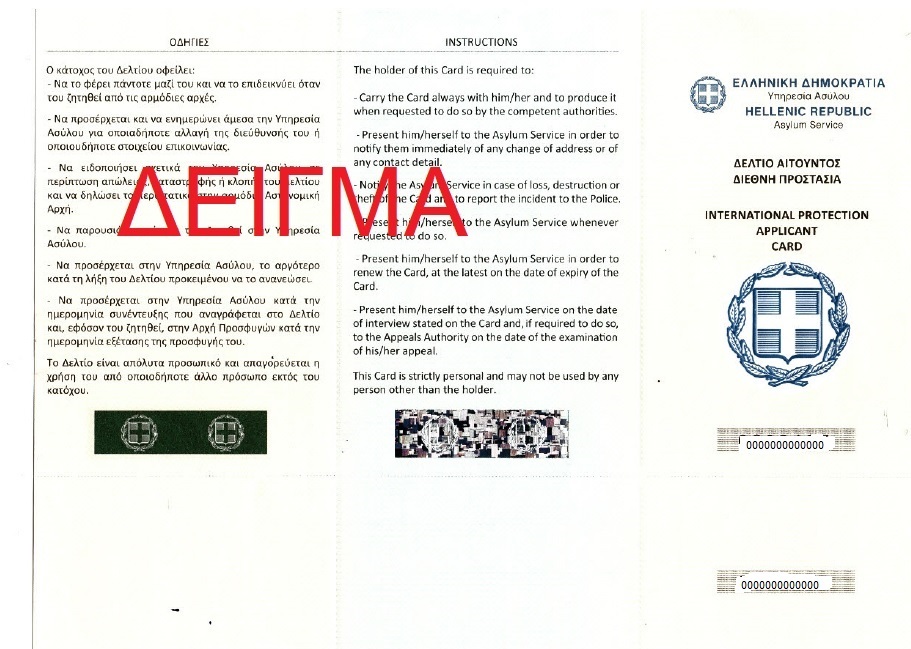 23
When the procedure has been completed  the asylum seekers follow the approved path.  This means they may stay in Greece, be directed to another EU country  or may even be sent back..
Outgoing Dublin requests for Greece: 2014-2017
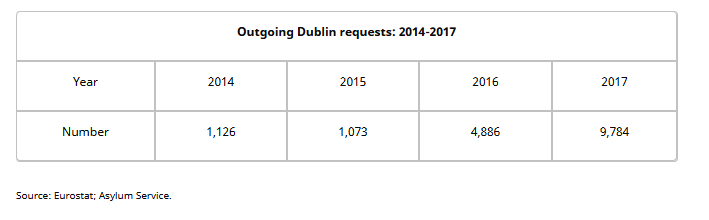 24
outgoing requests to other Member States under the Dublin Regulation. 
7,231 requests were accepted and 2,163 rejected
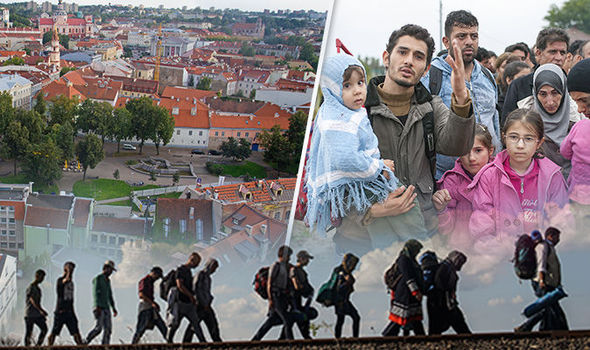 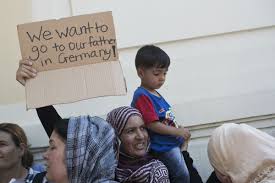 25
The majority of outgoing requests continue to take place in the context of family reunification:
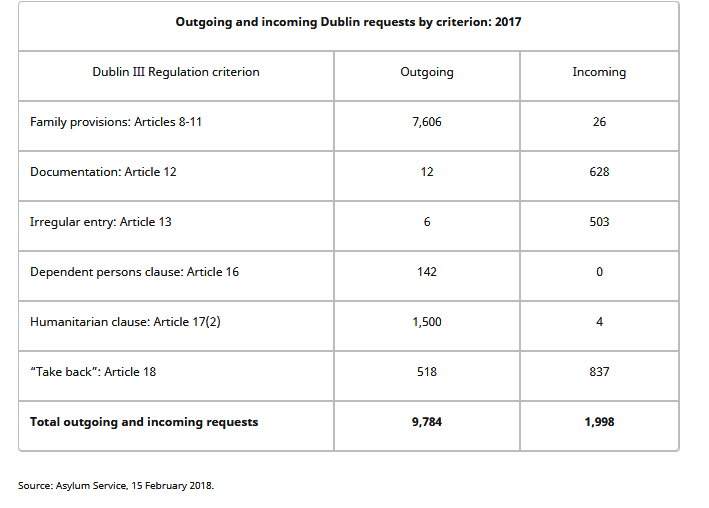 26
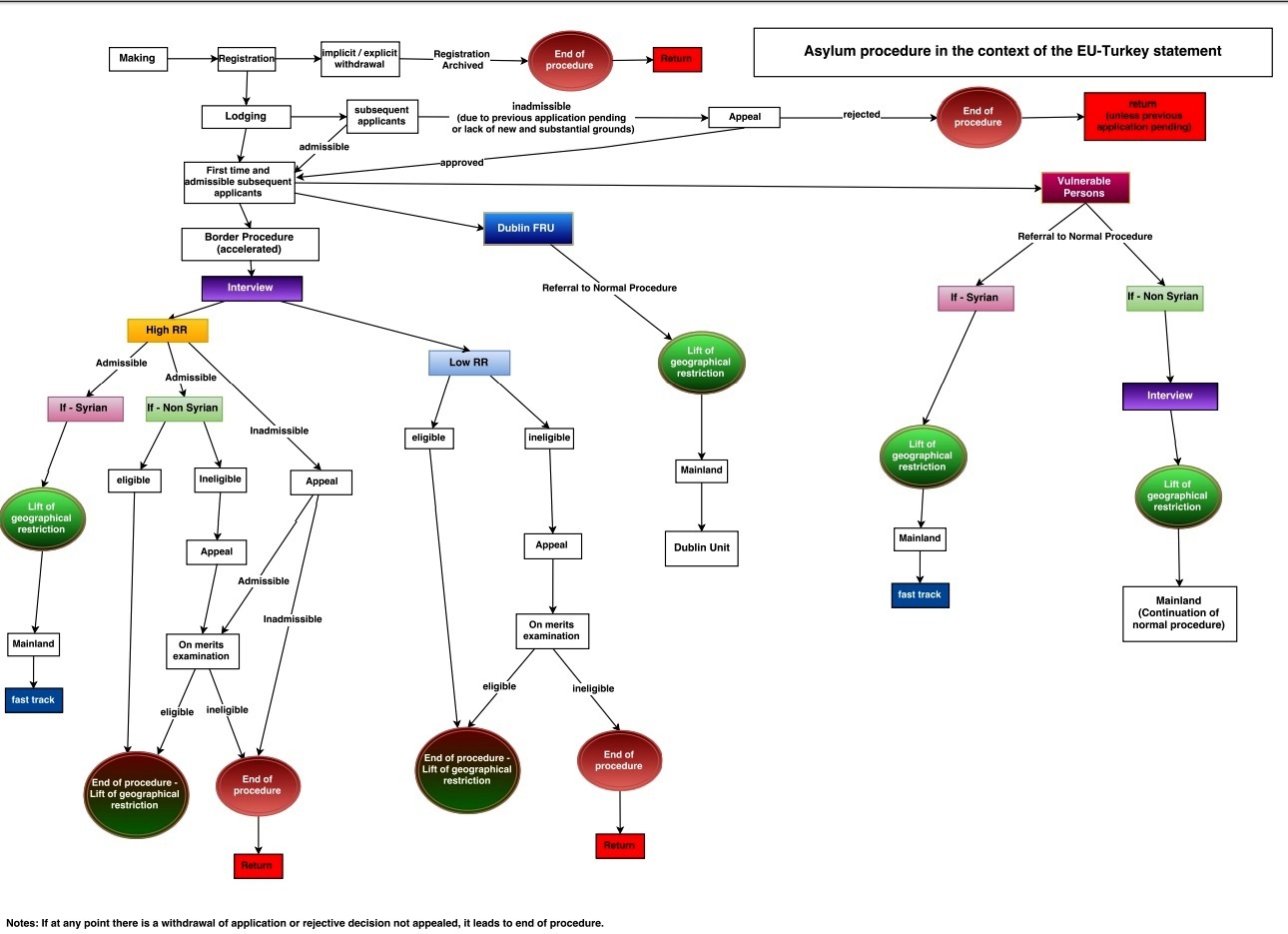 27
Information about refugees and Asylum seekers in Greece is translated into 5 languages.
Governments usually guarantee basic human rights and security.
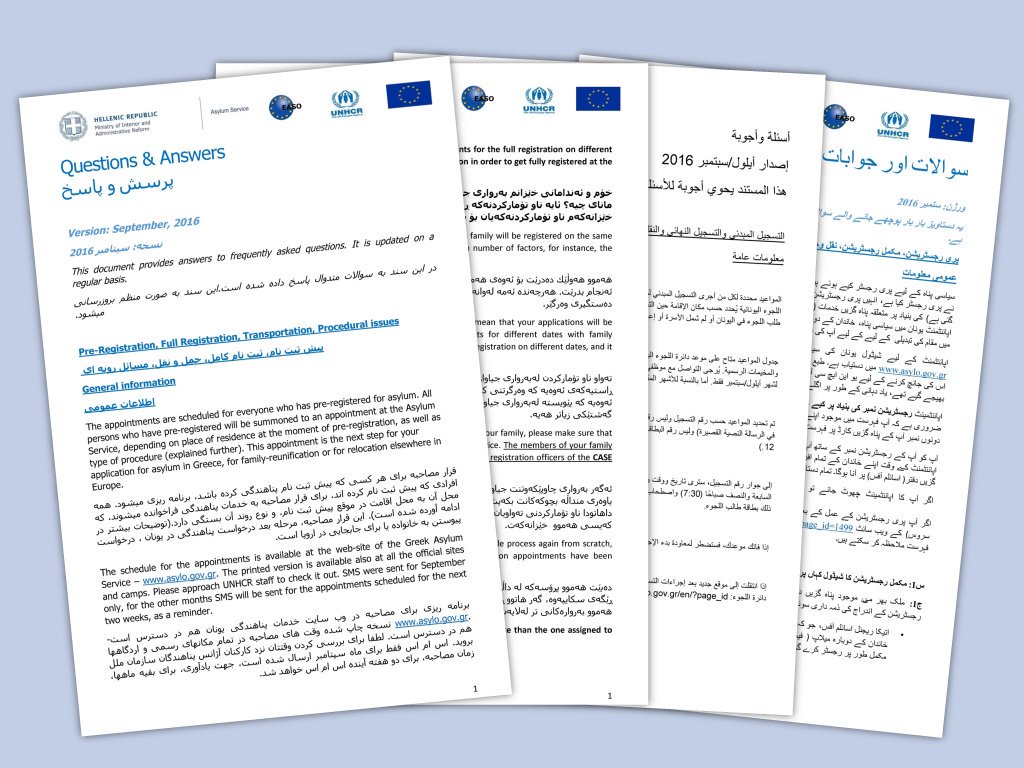 28
PROBLEMS THAN HAVE ARISEN
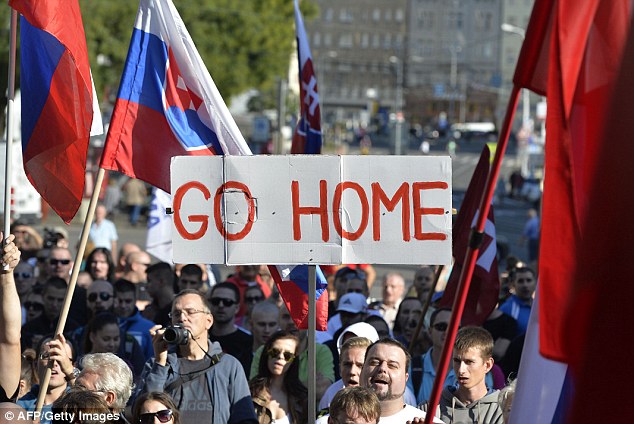 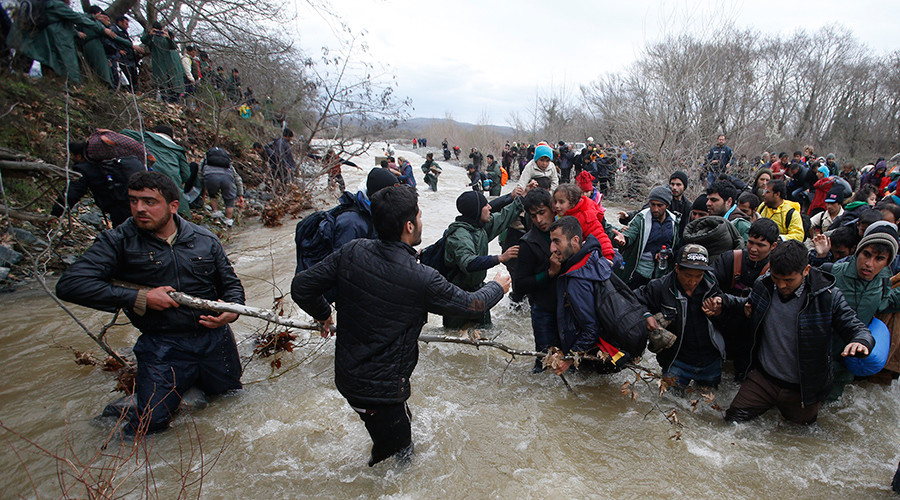 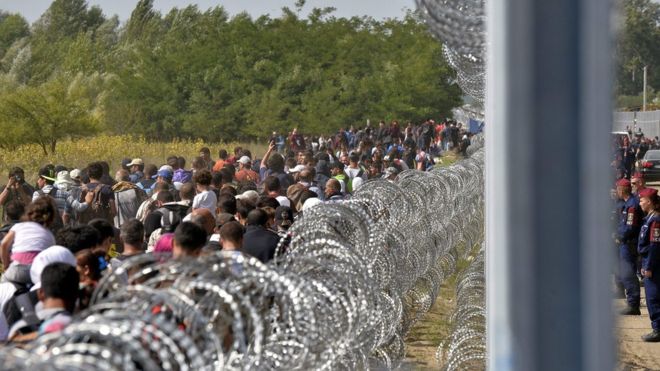 29
EU – Turkey Agreement.
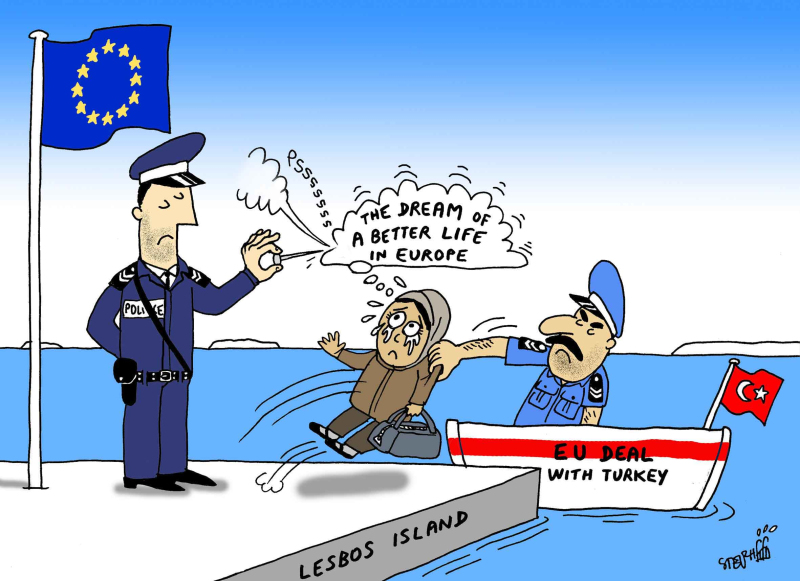 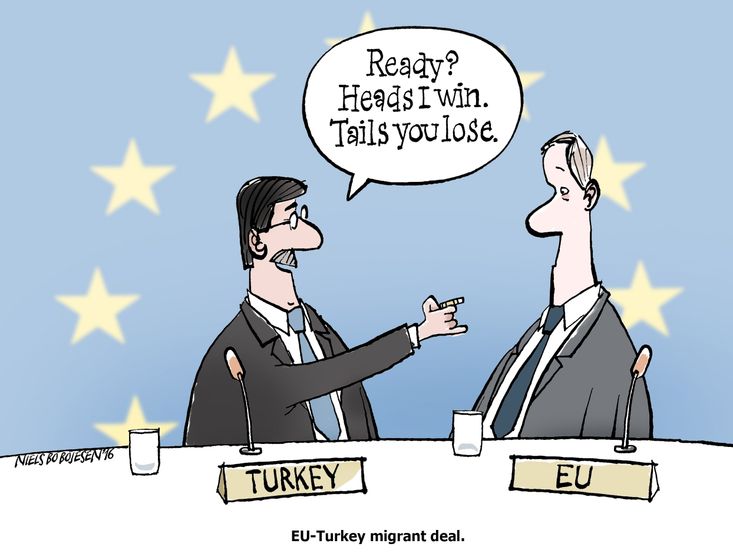 30
The living conditions in the hotspots
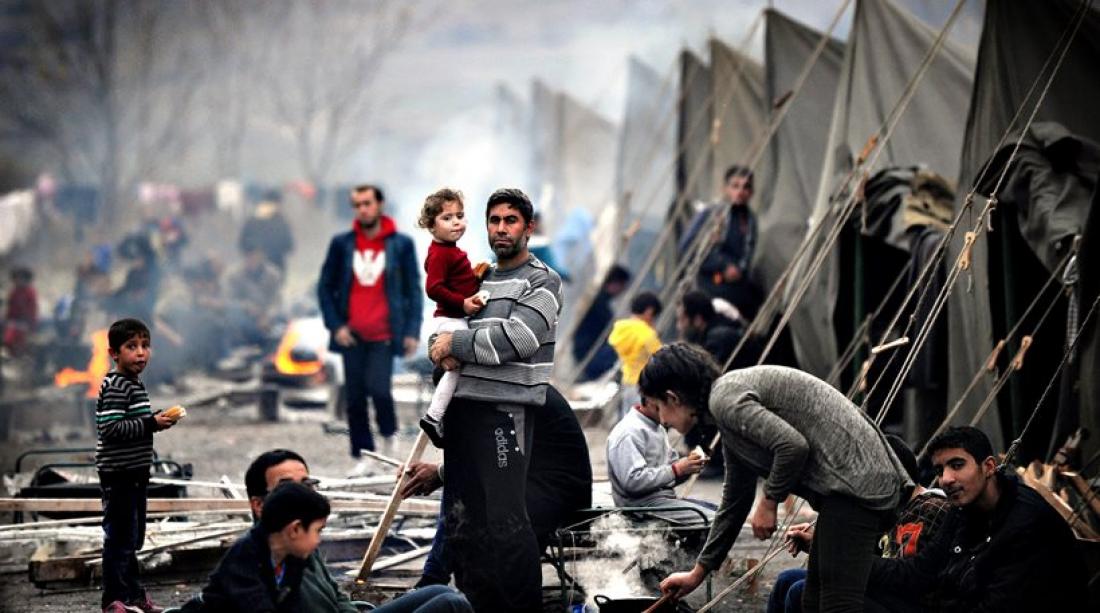 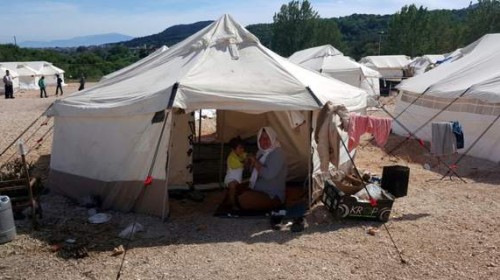 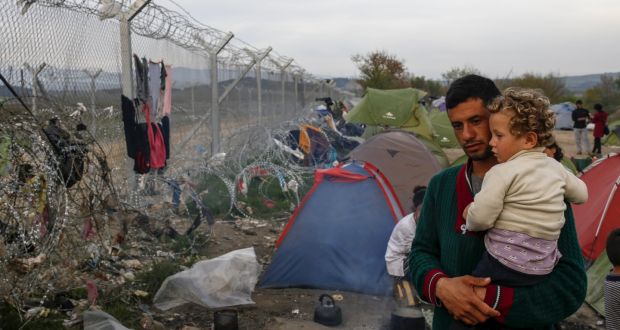 31
All EU countries must share the burden
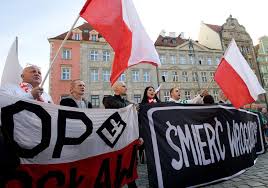 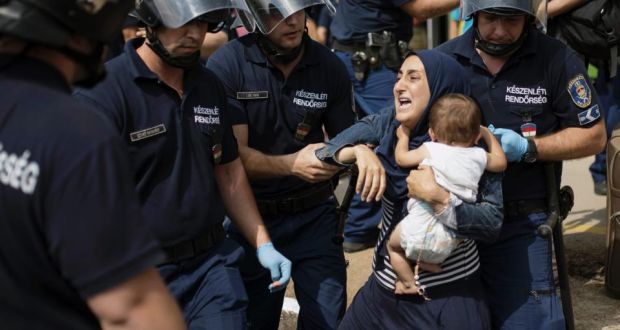 32
Thank you for your attention
33
BIBLIOGRAPHY
https://www.asylumineurope.org/reports/country/greece/asylum-procedure
https://www.asylumineurope.org/reports/country/greece/overview-legal-framework
https://www.bbc.com/news/world-europe-44660699
https://tvxs.gr/news/ellada/i-diadikasia-aitisis-asyloy-plirofories-se-18-glosses
https://www.synigoros.gr/?i=foreigner.el.prosfiges-nomo8esia
http://asylo.gov.gr/?page_id=107
http://asylo.gov.gr/en/?page_id=72
34